Welcome to FeCRA’s 2022 event Cambridge for Sale - Who’s Buying
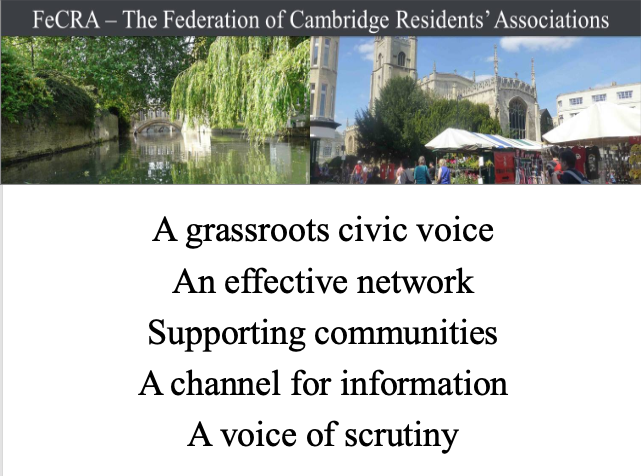 FeCRA Officers 
 
Wendy Blythe
Jean Glasberg
John Latham
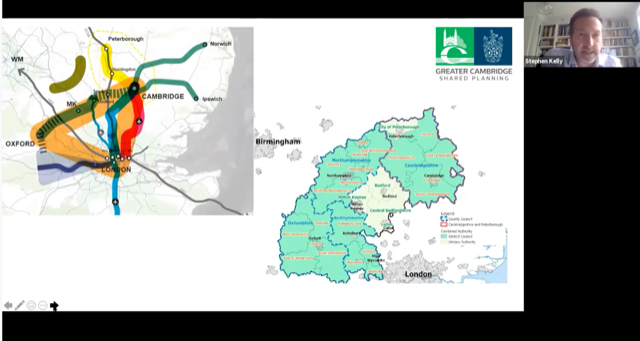 Stephen Kelly , ‘This is not the only Arc we face - there is one going to London - one going to Norwich and one up to Peterborough and beyond'
The Director for Economic Growth and Planning at the Greater Cambs Shared Planning Service was referring to the OxCam Arc. The planning service he directs is funded by Cambridge University.
Warm Welcome from Cambridge RA’s to Ukrainian refugees
Mums4Ukraine is a small charity started by RA members 
practical support for women and Mums coming to Cambridge as refugees
People who could consider hosting are urgently needed 
Children and mums in need of reassurance and security after worlds have been turned up-side down
 
19 Nov Pop into St John’s Church, Hills Rd & enjoy delicious Ukrainian cooking
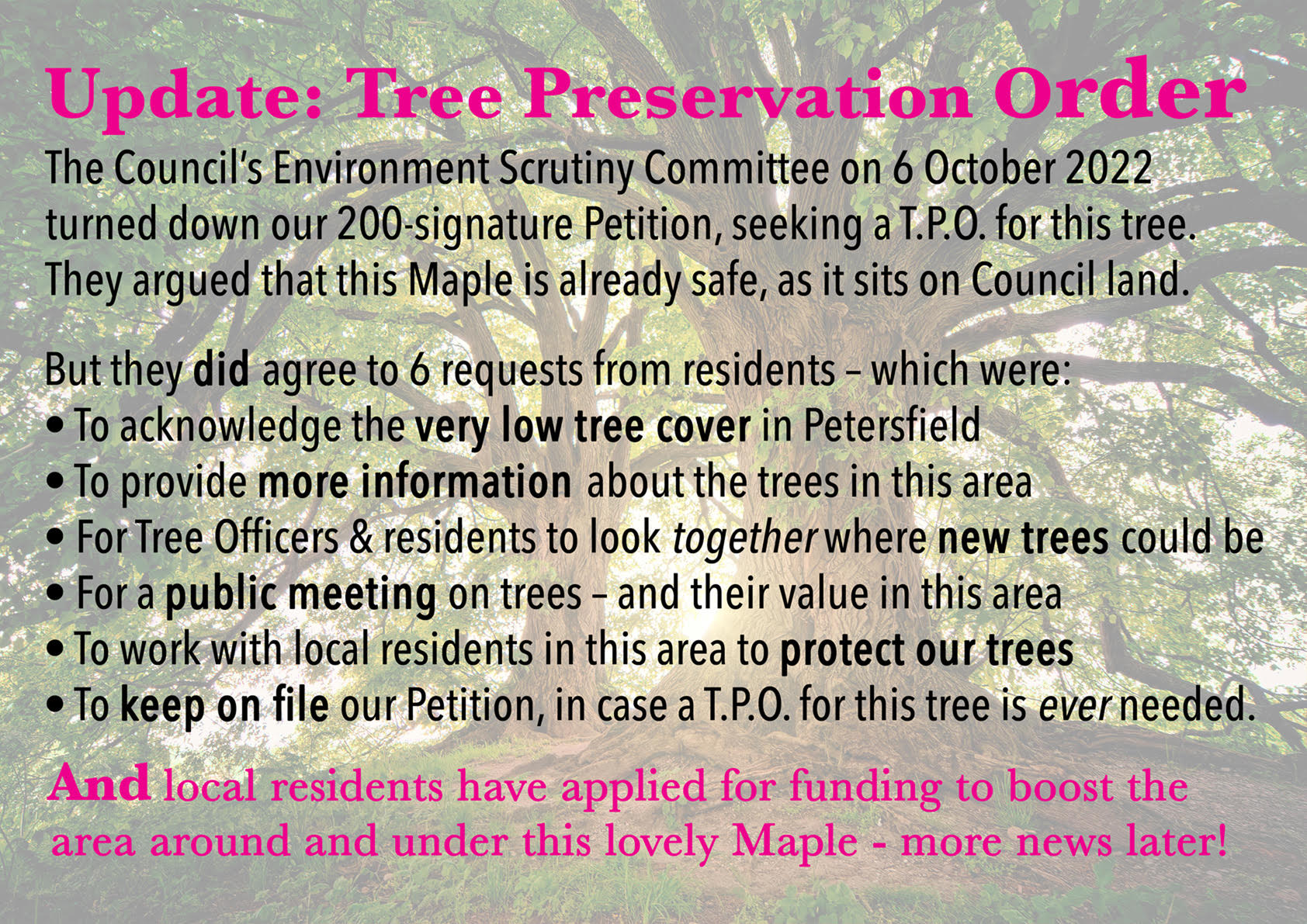 Vigorous community responses achieved a favourable outcome
raised the profile of the very limited tree coverage of North Petersfield,  
underscored the importance of protecting all of these existing trees; and
enhanced communication between residents, ward councillors and tree officers
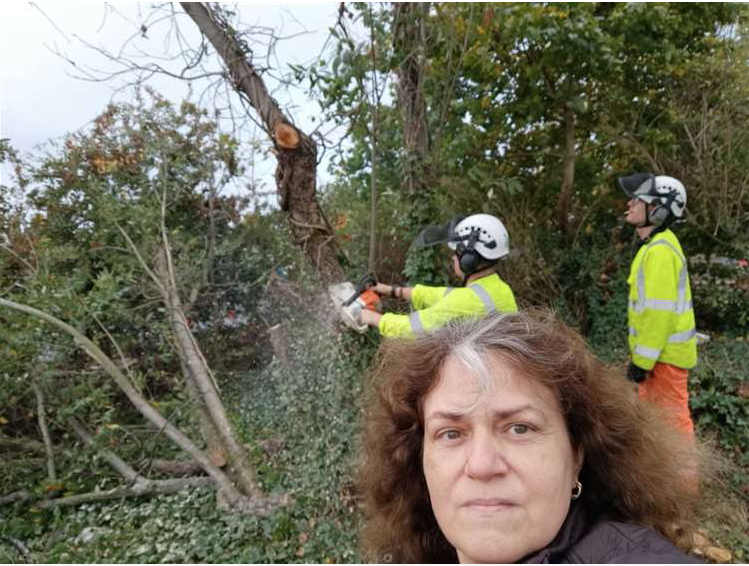 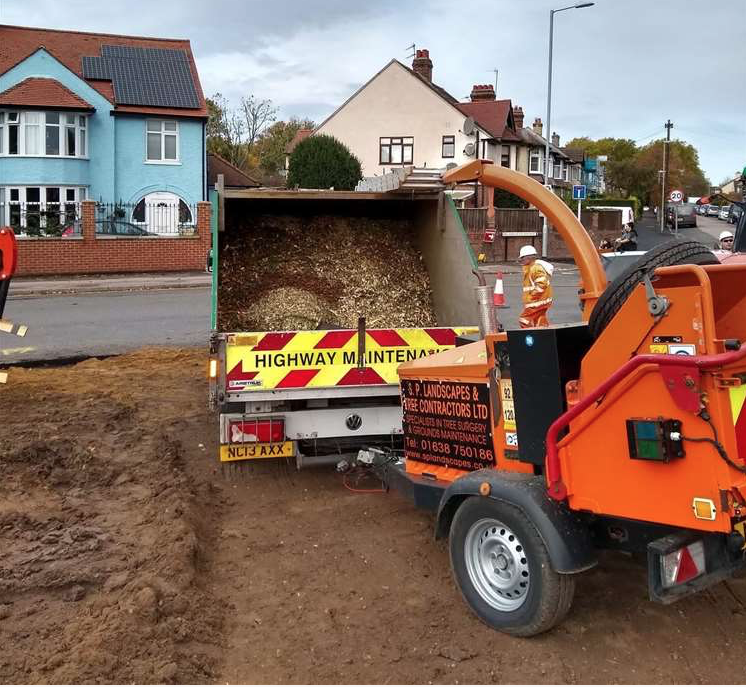 Sadly, West Chesterton residents were not able to save the trees and wildlife site on the Milton Road Highworth Avenue Roundabout  despite a long, eight day vigil.
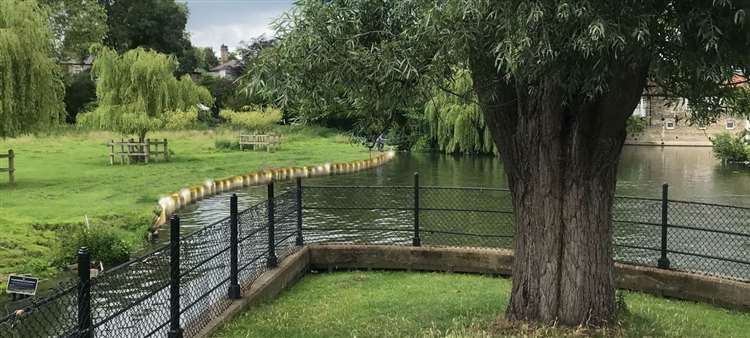 ‘The River speaks for itself – it doesn’t need any gold decoration’
Residents were very glad that the Council listened to their views  and decided to cancel the project , with the money remaining allocated to other S106 projects.
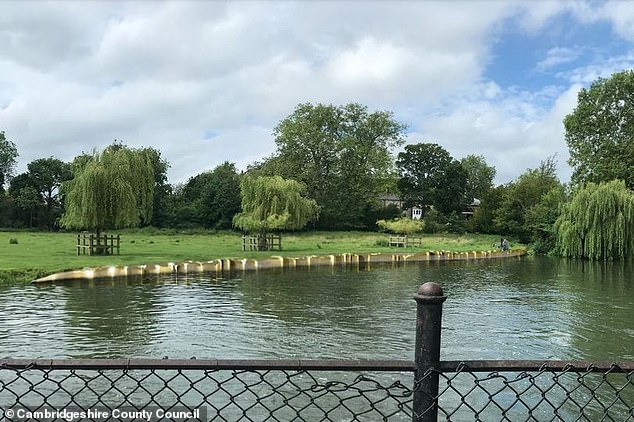 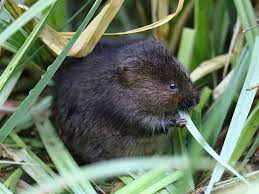 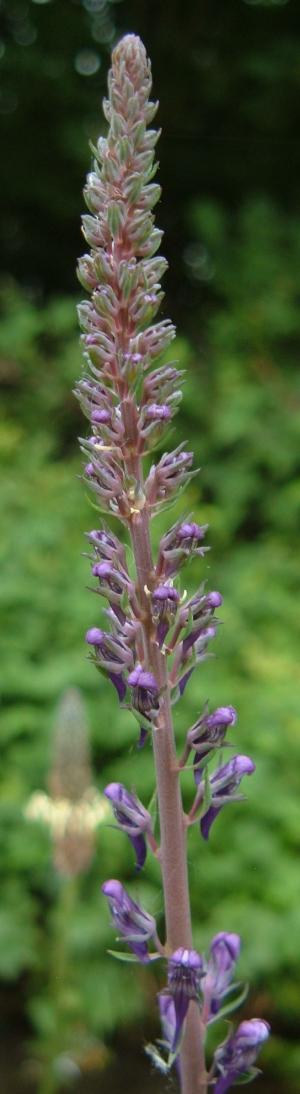 A genuine  regeneration opportunity
Residents say Cherry Hinton Brook and the Lakes that are adjacent to it could be an important wildlife corridor and city nature reserve .
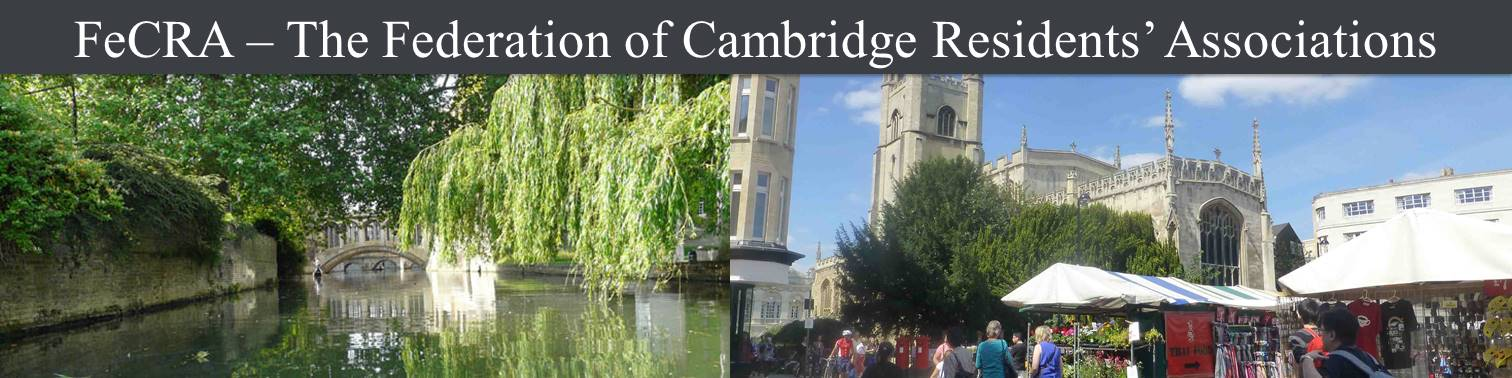 www.fecra.org.uk	View filmed meetings on the FeCRA YouTube channel	Sign up as an individual to the FeCRA Mailing List	Join your Residents’ Association 	With FeCRA support, consider starting an RA  	Support filming and meetings by donating generously		THANK YOU!		wendy.blythe.fecra@gmail.com